Мы против вирусов! Будь с нами и не заболеешь!
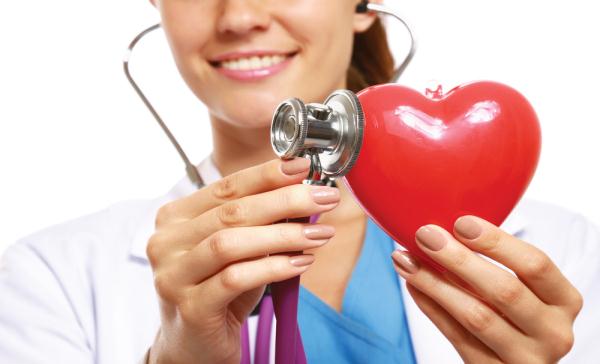 Прими меры против вирусов и болезней
Не бойся уколов и они тебя не укусят
Мойте руки перед едой
Не дай гриппу подчинить тебя
Не дай себя в обиду
Чай с лимоном поможет в борьбе!
Не впусти вирус в свою дверь
Будь защищен
Мы за борьбу против болезней
Берегите себя и своих близких
Спасибо за внимание!!
Источники% https://yandex.ru/images/
11 «А»